Modélisation multi‐agents et aide à la compréhension de phénomènes physiologiques
Vincent Rodin
vincent.rodin@univ-brest.fr
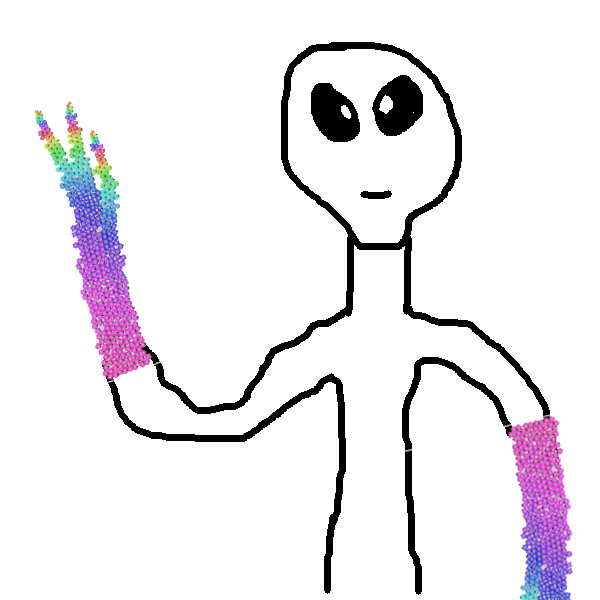 Lab-STICC, UMR 6285, CNRS,
Département d’Informatique,
Université de Brest
10ème atelier thématique de l'Axe Vectorisation et Radiothérapies du Cancéropôle Grand Ouest vincent.rodin@univ-brest.fr
1
IHSEV, Lab-STICC
Virtual Reality  Virtual Biology
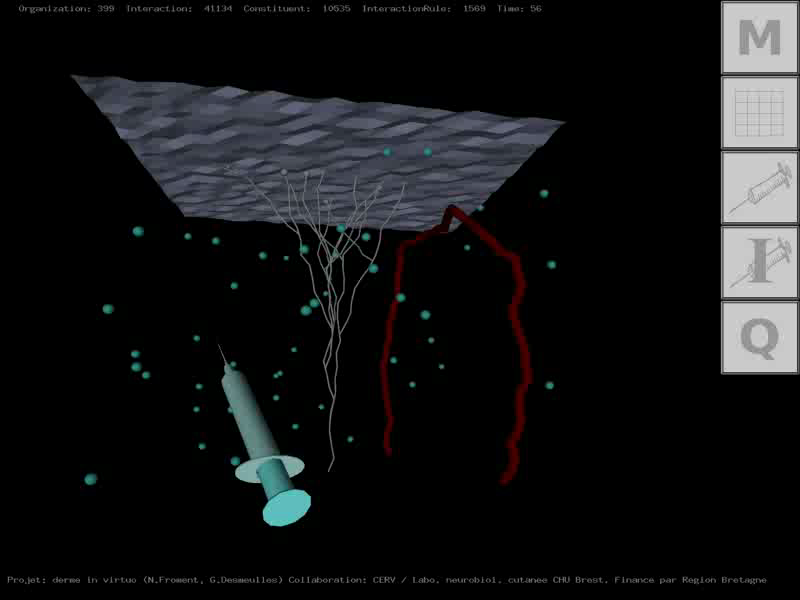 Multi-Agent System approach
Interaction between virtual cells and/or molecules
10ème atelier thématique de l'Axe Vectorisation et Radiothérapies du Cancéropôle Grand Ouest vincent.rodin@univ-brest.fr
2
Multi-Agents systems properties
Agent : perception-decision-action
Multi-agents System :
auto-organisation
emergence
robustness
adaptability
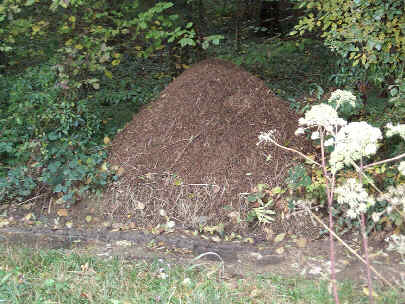 Models’ autonomy
10ème atelier thématique de l'Axe Vectorisation et Radiothérapies du Cancéropôle Grand Ouest vincent.rodin@univ-brest.fr
3
Road map
Multi-Agents Systems (MAS)
 « in virtuo » experiments
 Modelisation and simulation  of
    human physiological systems
 Multiple myeloma simulation
 Towards morphogenesis…
                                      … and tumor growth?
10ème atelier thématique de l'Axe Vectorisation et Radiothérapies du Cancéropôle Grand Ouest vincent.rodin@univ-brest.fr
4
« in virtuo » Experiments
Interdisciplinary stories
1997 : CHU de Brest, Immunology
			Pr. Pierre Youinou
1998 : CHU de Brest, Hematology
			Pr. Jean-François Abgrall
2001 : INSERM Nantes U 463, Cancerology
			Pr. François-Régis Bataille
2002 : CHU de Brest, Allergology/Dermatology
			Pr. Laurent Misery
…
2009 : IMTh, Lyon
…
2014 : LaTim, Brest
             DR. Dimitris Visvikis
10ème atelier thématique de l'Axe Vectorisation et Radiothérapies du Cancéropôle Grand Ouest vincent.rodin@univ-brest.fr
5
Model
Model
Model
in vivo
in vitro
in silico
in virtuo
Model
« in virtuo » Experiments
10ème atelier thématique de l'Axe Vectorisation et Radiothérapies du Cancéropôle Grand Ouest vincent.rodin@univ-brest.fr
6
Cell
« in virtuo » Experiments
Agent
Multi-agents system
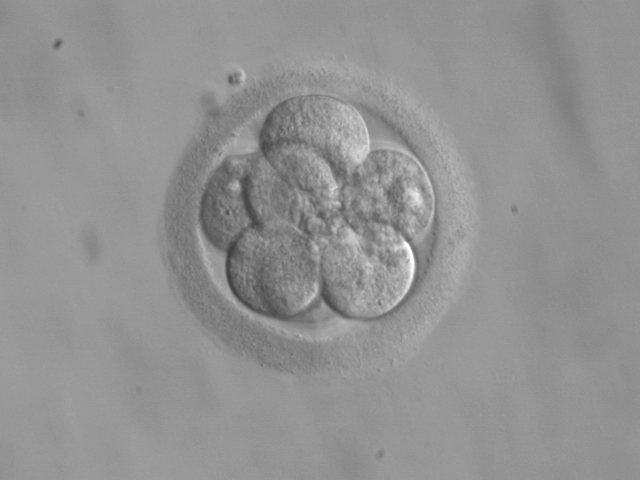 Multi-cellular system
10ème atelier thématique de l'Axe Vectorisation et Radiothérapies du Cancéropôle Grand Ouest vincent.rodin@univ-brest.fr
7
Road map
Multi-Agents Systems (MAS)
 « in virtuo » experiments
 Modelisation and simulation  of
    human physiological systems
 Multiple myeloma simulation
 Towards morphogenesis…
                                      … and tumor growth?
10ème atelier thématique de l'Axe Vectorisation et Radiothérapies du Cancéropôle Grand Ouest vincent.rodin@univ-brest.fr
8
Modelisation and simulation of
human physiological systems
Interface-Agent
Reaction-agent
Cell-agent
10ème atelier thématique de l'Axe Vectorisation et Radiothérapies du Cancéropôle Grand Ouest vincent.rodin@univ-brest.fr
9
Basic behaviours
Mitosis
Activation
Internalisation
Behaviours
Expression of receptor
Apoptose
Cell-agent model
Model of located agents with
complex behaviors
10ème atelier thématique de l'Axe Vectorisation et Radiothérapies du Cancéropôle Grand Ouest vincent.rodin@univ-brest.fr
10
Cell-agent model:
P
Flux
VIIa
VIIa
VII
II
I
IXa
Xa
F.W
F.W
F.W
F.W
Endothelial cell
Fibroblasts + Tissue Factors
An example of application
Simulation of physiologic coagulation:
Cell
   	 Fibroblasts cells, endothelial cells, platelets
Procoagulant factors
	TF, I, II, V, VII, VIII, IX, X, XI, …
Inhibitor factors
	PC, TFPI, AT3, 2M, PS, PZ, …
…
…
PC
…
Coagulation Cascade
10ème atelier thématique de l'Axe Vectorisation et Radiothérapies du Cancéropôle Grand Ouest vincent.rodin@univ-brest.fr
11
Cell-agent model:
An example of application
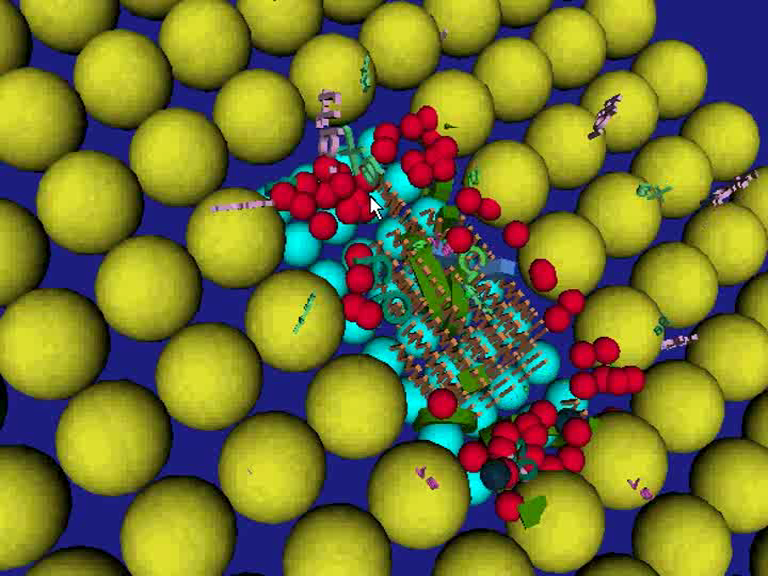 10ème atelier thématique de l'Axe Vectorisation et Radiothérapies du Cancéropôle Grand Ouest vincent.rodin@univ-brest.fr
12
Cell-agent model:
An example of application
Elements of validation of the coagulation
multiagents model :
Comparison with Biological experiment
Curve of thrombin
Generation
[Hemker, 1995]
Coherence with respect to pathologies
10ème atelier thématique de l'Axe Vectorisation et Radiothérapies du Cancéropôle Grand Ouest vincent.rodin@univ-brest.fr
13
Cell-agent model:
Thrombin
generation
Thrombin
generation
Normal
coagulation
Normal
coagulation
Hemophilia B
+ NovoSeven
Hemophilia A
Hemophilia B
Hemophilia B
Time
Time
in seconds
in seconds
An example of application
Simulation of physiologic coagulation:
Healthy patient, hemophiliac, 
hemophiliac with treatment
10ème atelier thématique de l'Axe Vectorisation et Radiothérapies du Cancéropôle Grand Ouest vincent.rodin@univ-brest.fr
14
Modelisation and simulation of
human physiological systems
Interface-Agent
Reaction-agent
Cell-agent
Located agent
10ème atelier thématique de l'Axe Vectorisation et Radiothérapies du Cancéropôle Grand Ouest vincent.rodin@univ-brest.fr
15
1: reading of the concentrations 
in reactants
2: calculation the reaction speed and then the quantity of reactant to be reacted
perception
decision
action
3: consequently, modification of the
concentrations in reactants and products
Reaction-agent model
« microscopic »  level: 
 « macroscopic » level:
agent = cell/molecule
agent = reaction
reaction
10ème atelier thématique de l'Axe Vectorisation et Radiothérapies du Cancéropôle Grand Ouest vincent.rodin@univ-brest.fr
16
Reaction-agent model
Spatial
indiscernibility
…
r1
r2
rm
Non located agents
C1, C2, …, Cn
Chemical reactor
10ème atelier thématique de l'Axe Vectorisation et Radiothérapies du Cancéropôle Grand Ouest vincent.rodin@univ-brest.fr
17
Reaction-agent model
E1 + S1  E1 + P1 
E2 + S2  E2 + P2
P1 + P2  P1P2Complex
E3 + S1  E3 + P1
d[S1]/dt = – kcat1[E1][S1]/(Km1+[S1])
	   – kcat3[E1][S1]/(Km3+[S1])
 
d[S2]/dt =  + kcat2[E2][S2]/(Km2+[S2])
 
d[P1]/dt = – kcat1[E1][S1]/(Km1+[S1]) 
	   – kon3[P1][P2]
	   + kcat3[E1][S1]/(Km3+[S1])
 
d[P2]/dt = + kcat2[E2][S2]/(Km2+[S2]) 
	   – kon3[P1][P2]
 
d[P1P2Complex]/dt = kon3[P1][P2]
new EnzimaticReaction(plasma, E1, S1, P1, kcat1, Km1);
 new EnzimaticReaction(plasma, E2, S2, P2, kcat2, Km2);
 new ComplexFormationReaction(plasma, P1, P2, P1 P2Complex, kon3);
new EnzimaticReaction(plasma, E3, S1, P1, kcat3, Km3);
10ème atelier thématique de l'Axe Vectorisation et Radiothérapies du Cancéropôle Grand Ouest vincent.rodin@univ-brest.fr
18
Reaction-agent model:
Thrombine
generation
Thrombine 
generation
Normal
coagulation
Normal
coagulation
Hemophilia B
+ NovoSeven
Hemophilia A
Hemophilia B
Hemophilia B
Time in
Time in
½ seconds
½ seconds
An example of application
VIIIa + IXa -> VIIIa-IXa
VIIIa-IXa + X -> VIIIa-IXa + Xa
Va-Xa + II -> Va-Xa + IIa
AT3 + (IXa, Xa, XIa, IIa) -> 0
alpha2M + IIa -> 0
I + IIa -> Ia + IIa
TM (endo cell) + IIa -> IIi
AT3(endo cell) + (IXa, Xa, XIa, IIa) -> 0
ProC + IIi -> PCa + IIi
PCa + Va -> 0
PCa + Va-Xa -> Xa
PCa + PS -> PCa-S
PCa + PCI -> 0
PCaS + Va -> 0
PCaS + V -> PCa-S-V
PCa-S-V + VIIIa-IXa -> IXa
PCa-S-V + VIIIa -> 0
Fibroblaste + VIIa -> VII-TF
VII + VIIa -> VIIa + VIIa
VII + VII-TF -> VIIa + VII-TF
IX + VII-TF -> IXa + VII-TF
X + VII-TF -> Xa + VII-TF
TFPI + Xa -> TFPI-Xa
TFPI-Xa + VII-TF -> 0
VII + IXa -> VIIa + IXa
IXa + X -> IXa + Xa
II + Xa -> IIa + Xa
XIa + IX -> XIa + IXa
XIa + XI -> XIa + XIa
IIa + XIa -> IIa + XIa
IIa + VIII -> IIa + VIIIa
IIa +  V -> IIa + Va
Xa + V -> Xa + Va
Xa + VIII -> Xa + VIIIa
Xa + Va -> Va-Xa
Simulation of physiologic coagulation:
Healthy patient, hemophiliac, 
hemophiliac with treatment
42 reactions
10ème atelier thématique de l'Axe Vectorisation et Radiothérapies du Cancéropôle Grand Ouest vincent.rodin@univ-brest.fr
19
Modelisation and simulation of
human physiological systems
Interface-Agent
Reaction-agent
Non located agent
Cell-agent
Located agent
10ème atelier thématique de l'Axe Vectorisation et Radiothérapies du Cancéropôle Grand Ouest vincent.rodin@univ-brest.fr
20
Interface
Interface
Interface-agent model:
Transport 
phenomena
advection
diffusion
Chemical
reactor
Chemical
reactor
Medium
Medium
Chemical
reactor
Medium
Interface-agent
Interaction between mediums
10ème atelier thématique de l'Axe Vectorisation et Radiothérapies du Cancéropôle Grand Ouest vincent.rodin@univ-brest.fr
21
Modelisation and simulation of
human physiological systems
Systemic approach
Interface-Agent
Transport agent
Reaction-agent
Non located agent
Cell-agent
Located agent
10ème atelier thématique de l'Axe Vectorisation et Radiothérapies du Cancéropôle Grand Ouest vincent.rodin@univ-brest.fr
22
Modelisation and simulation of
human physiological systems
10ème atelier thématique de l'Axe Vectorisation et Radiothérapies du Cancéropôle Grand Ouest vincent.rodin@univ-brest.fr
23
Modelisation and simulation of
Behaviours
Multiple Myeloma
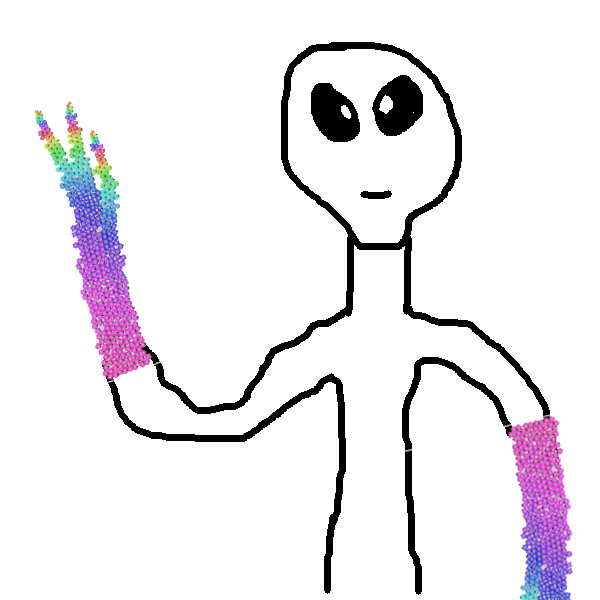 Vincent, you didn’t talk
about cancer today !!
Cell-agent model
Internal machinery
10ème atelier thématique de l'Axe Vectorisation et Radiothérapies du Cancéropôle Grand Ouest vincent.rodin@univ-brest.fr
24
Road map
Multi-Agents Systems (MAS)
 « in virtuo » experiments
 Modelisation and simulation of
    human physiological systems
 Multiple myeloma simulation
 Towards morphogenesis…
                                      … and tumor growth?
10ème atelier thématique de l'Axe Vectorisation et Radiothérapies du Cancéropôle Grand Ouest vincent.rodin@univ-brest.fr
25
Modelisation and simulation of
CD45+
MC
MC
CD45-
Multiple Myeloma
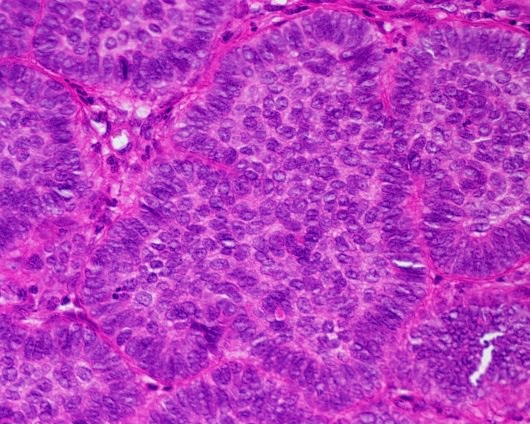 Collaboration
INSERM Nantes U 463,
Pr. F.R. Bataille
IL-6
CD45++
Good prognosis
Bad prognosis
CD45++
IL-6 + IGF-1
10ème atelier thématique de l'Axe Vectorisation et Radiothérapies du Cancéropôle Grand Ouest vincent.rodin@univ-brest.fr
26
Modelisation and simulation of
Multiple Myeloma
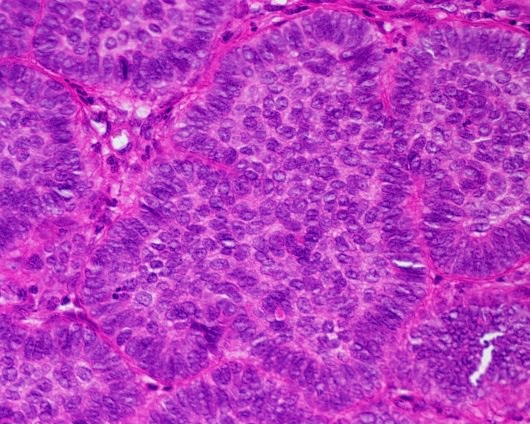 Collaboration
INSERM Nantes U 463,
Pr. F.R. Bataille
IL-6
CD45
TNF
IGF1
Lyn
RAS
IRS1
IKK
RAF
NFKB
PI3K
MEK
AKT
ERK
CD45 synthesis
Proliferation
Proliferation
10ème atelier thématique de l'Axe Vectorisation et Radiothérapies du Cancéropôle Grand Ouest vincent.rodin@univ-brest.fr
27
Modelisation and simulation of
Multiple Myeloma
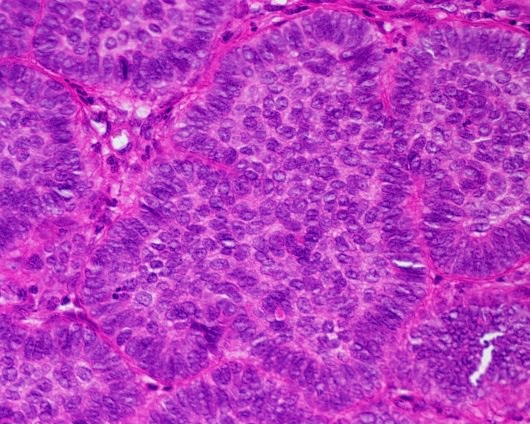 Collaboration INSERM Nantes U 463, Pr. F.R. Bataille
3D Visualisation
Myeloma cells CD45+
Myeloma cells CD45++
Bone matrix
2D Visualisation
28
MEDIUM2
MEDIUM1
10ème atelier thématique de l'Axe Vectorisation et Radiothérapies du Cancéropôle Grand Ouest vincent.rodin@univ-brest.fr
Modelisation and simulation of
Multiple Myeloma
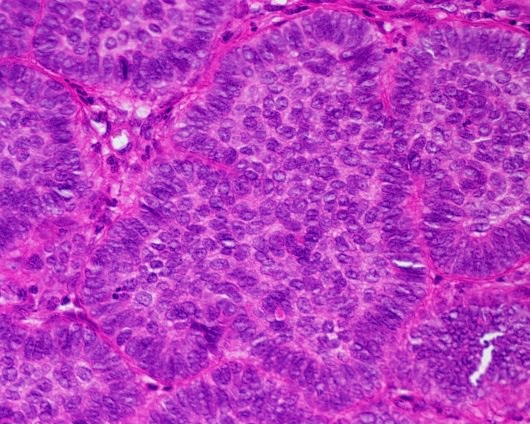 Collaboration
INSERM Nantes U 463,
Pr. F.R. Bataille
IL-6
CD45
TNF
IGF1
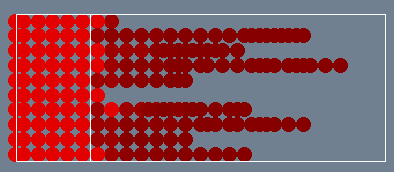 Lyn
RAS
IRS1
IKK
RAF
NFKB
PI3K
Hypothesis testing:
RAS mutation
Without RAS mutation
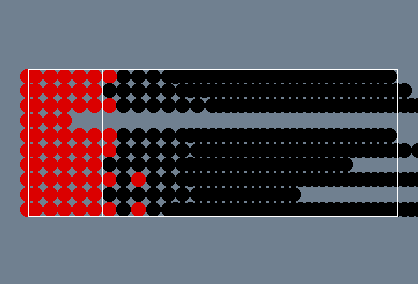 MEK
AKT
ERK
CD45 synthesis
Proliferation
Proliferation
With RAS mutation
10ème atelier thématique de l'Axe Vectorisation et Radiothérapies du Cancéropôle Grand Ouest vincent.rodin@univ-brest.fr
29
Road map
Multi-Agents Systems (MAS)
 « in virtuo » experiments
 Modelisation and simulation of
    human physiological systems
 Multiple myeloma simulation
 Towards morphogenesis…
                                      … and tumor growth?
10ème atelier thématique de l'Axe Vectorisation et Radiothérapies du Cancéropôle Grand Ouest vincent.rodin@univ-brest.fr
30
Towards morphogenesis:
Starfish growth (1/2)
a simplified model
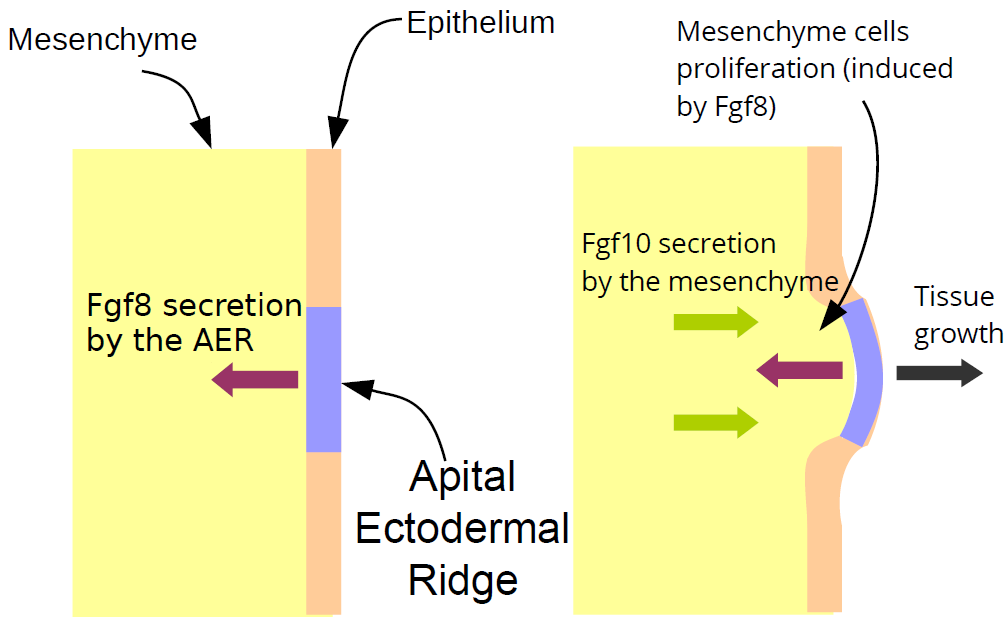 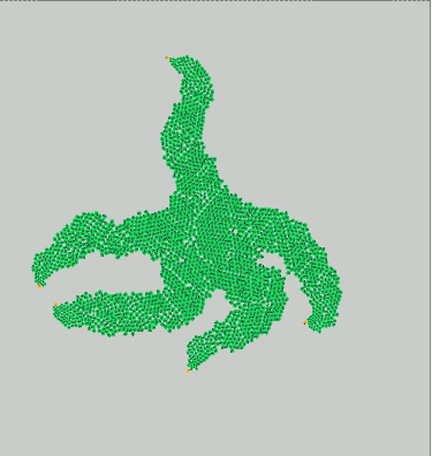 - AER Cells secrete Fgf8 molecules
 Fgf8 molecules induce mesenchyme
  cells proliferation
 Mesenchyme cells response to Fgf8
  by secreting Fgf10 molecules
- Fgf10 molecules maintain Fgf8 secretion
Problem: we put the right   
 cells at the right places….
10ème atelier thématique de l'Axe Vectorisation et Radiothérapies du Cancéropôle Grand Ouest vincent.rodin@univ-brest.fr
31
Towards morphogenesis:
Starfish growth (2/2)
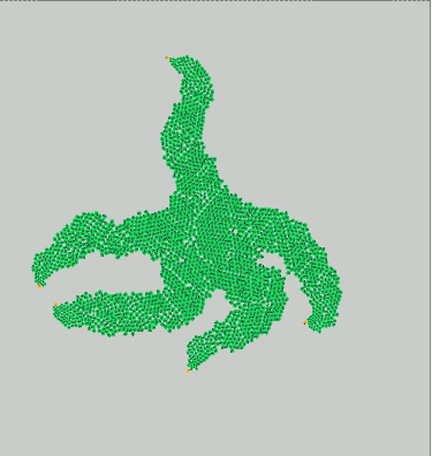 What is the « program » ?
10ème atelier thématique de l'Axe Vectorisation et Radiothérapies du Cancéropôle Grand Ouest vincent.rodin@univ-brest.fr
32
Towards morphogenesis modeling..?(1/2)
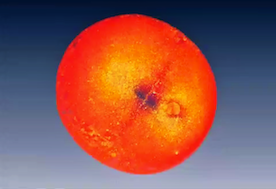 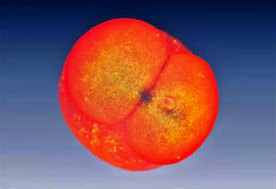 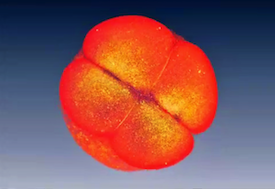 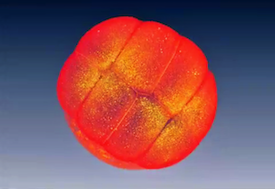 Early zebrafish embryo, from [N. Olivier et al, 2010]
During early embryogenesis, we can see (probable) :

 Geometric segmentation

 Deterministic process
What is the program within cells that controls their placement and their differentiation at the early embryogenesis ?
10ème atelier thématique de l'Axe Vectorisation et Radiothérapies du Cancéropôle Grand Ouest vincent.rodin@univ-brest.fr
33
Towards morphogenesis modeling..?(1/2)
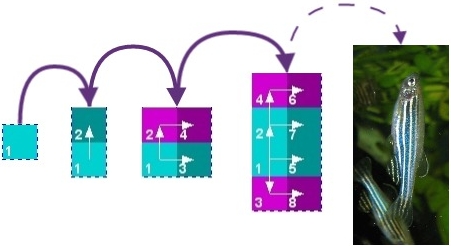 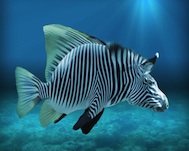 Idea:

 Find a mathematical model of a well-guided morphogenesis

 Generate, from a single cell, all early tissues and the  
    associate programs
Problem:

 Huge number of possibilities !   viability theory (J.P. Aubin)
And now:

 Cancer growth modeling !   collaboration LaTIM (Dimitris)
10ème atelier thématique de l'Axe Vectorisation et Radiothérapies du Cancéropôle Grand Ouest vincent.rodin@univ-brest.fr
34
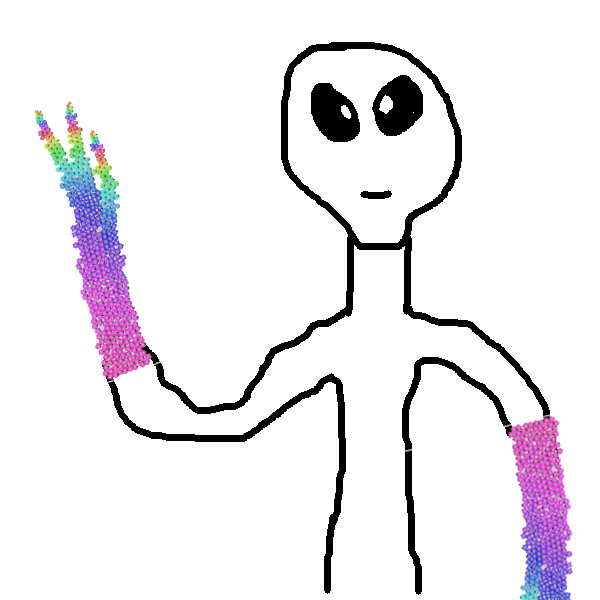 Thank you
Abdoulaye, Alexandra, Anne, Dimitris, François,
François, François-Régis, Gabriel, Gireg, Jacques,
Jean-François, Jérémy, Karine, Laurent, Laurent,
Mikaël, Michaël, Nicolas, Pascal, Pascal, Sébastien, Sébastien, Séna
10ème atelier thématique de l'Axe Vectorisation et Radiothérapies du Cancéropôle Grand Ouest vincent.rodin@univ-brest.fr
35